Marchantia
23/12/2016
T.S. Thallus
23/12/2016
Dr. V. S. Bheemareddy
Gemma cup
23/12/2016
Dr. V. S. Bheemareddy
Anthrediophore and Archegoniophore
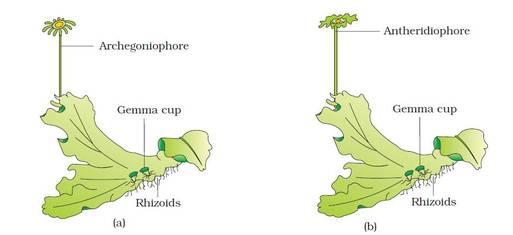 23/12/2016
Dr. V. S. Bheemareddy
Archegoniophore
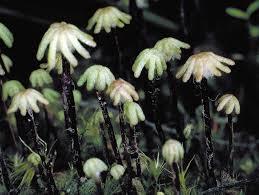 23/12/2016
Dr. V. S. Bheemareddy
Anthrediophore  V. S.
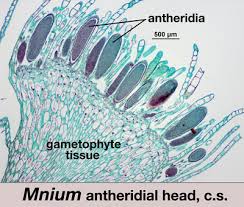 23/12/2016
Dr. V. S. Bheemareddy
Archegoniophore  V. S.
23/12/2016
Dr. V. S. Bheemareddy
sporophyte
23/12/2016
Dr. V. S. Bheemareddy
Spores and elaters
23/12/2016
Dr. V. S. Bheemareddy
ANTHOCEROS
23/12/2016
Dr. V. S. Bheemareddy
Gametophyte
23/12/2016
Dr. V. S. Bheemareddy
V. S. Of Gametophyte showing anthredia
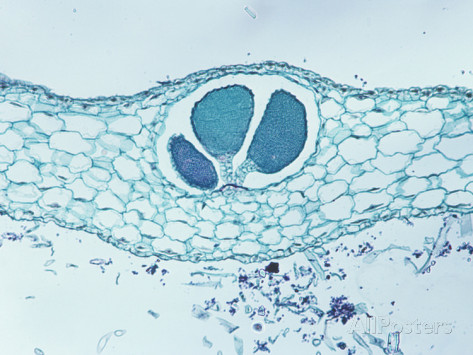 23/12/2016
Dr. V. S. Bheemareddy
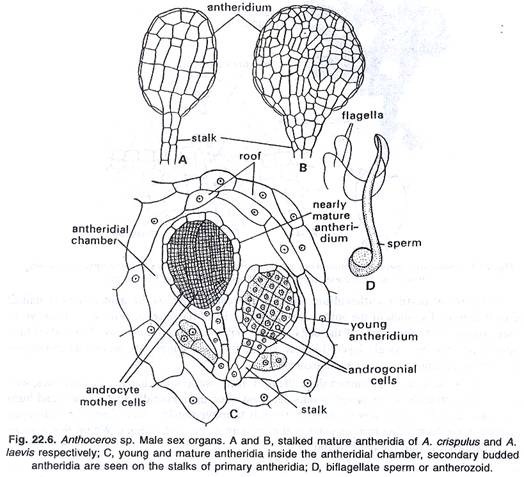 23/12/2016
Dr. V. S. Bheemareddy
V. S. of Sporophyte
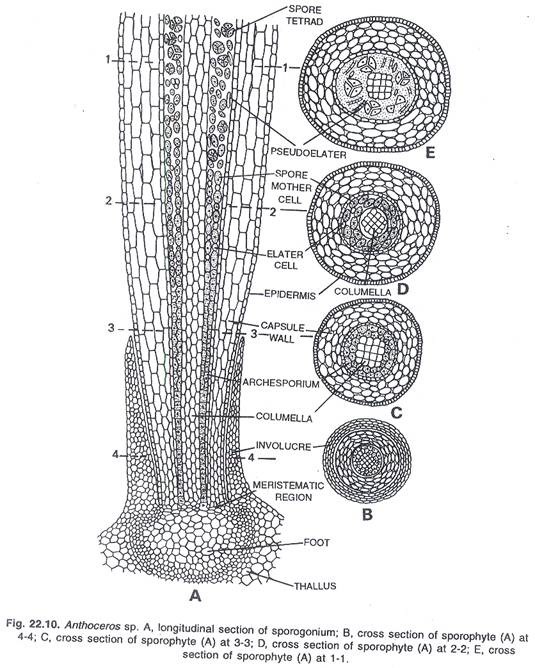 23/12/2016
Dr. V. S. Bheemareddy
23/12/2016